Slukningsmidlet – 1. element
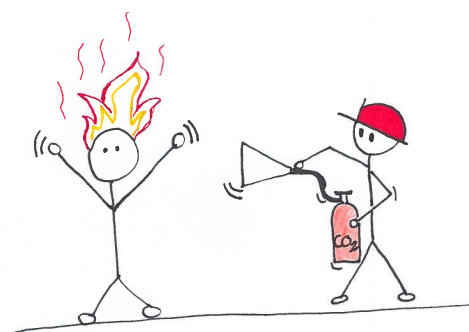 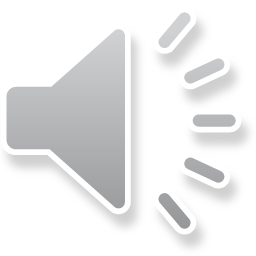 Slukningsmidlet – 1. element
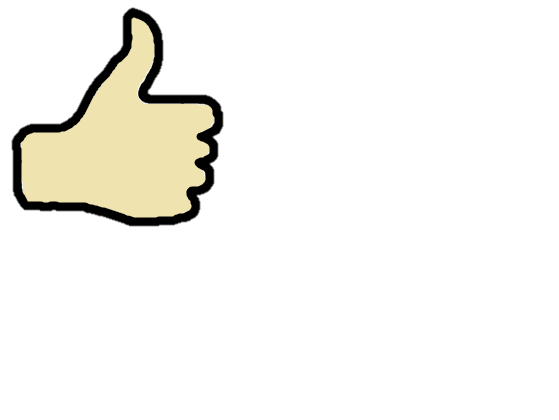 Vil du vide mere om slukning med CAFS kan du læse her:
www.hbr.dk/publikationer/
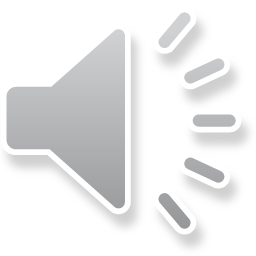 Vand som slukningsmiddel
Reducere ilt tilførsel til branden
Reducerer temperaturen i brandrummet 
Fjerne det brændbare materiale og køle dette
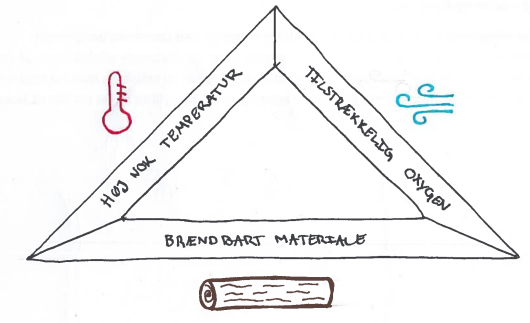 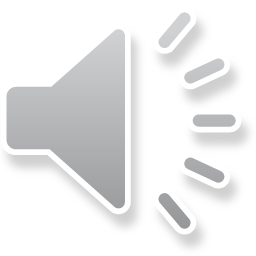 Vand som slukningsmiddel
Reducere ilt tilførsel til branden
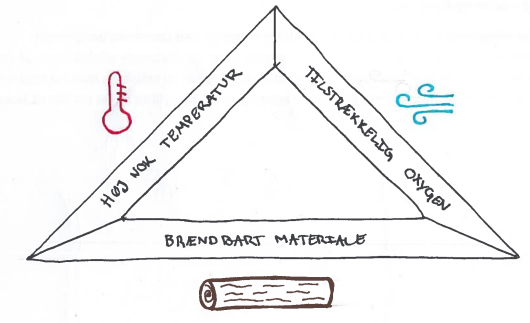 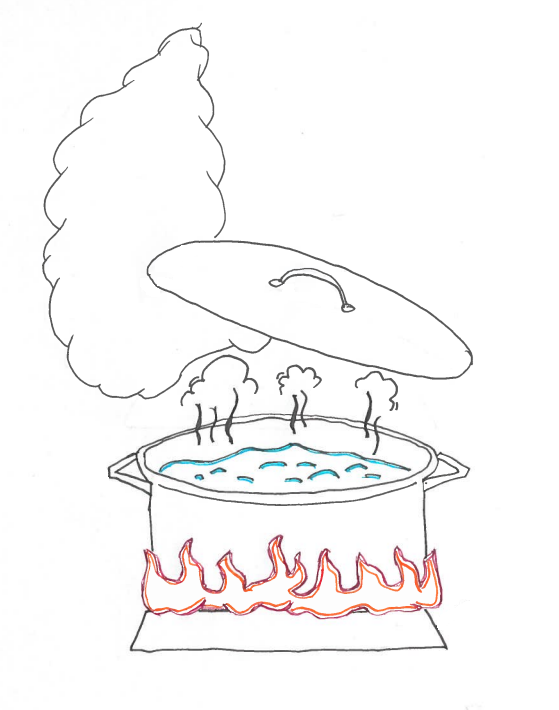 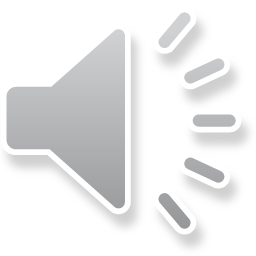 Vand som slukningsmiddel
Reducerer temperaturen i brandrummet
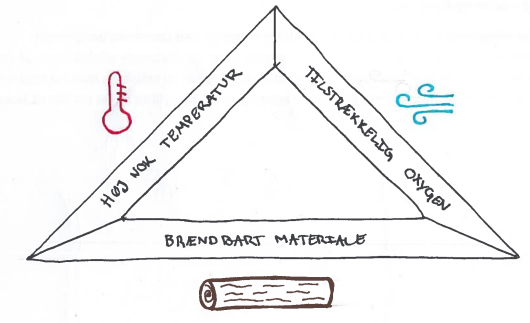 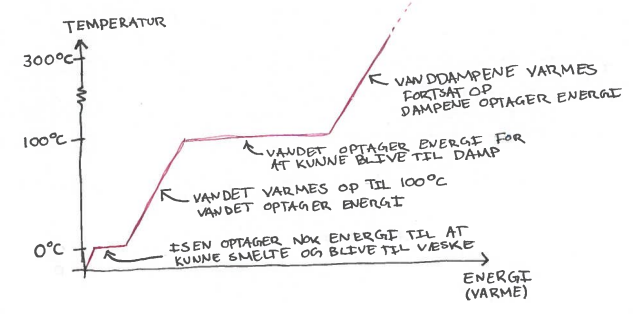 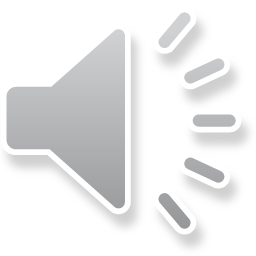 Vand som slukningsmiddel
Fjerne det brændbare materiale og køle dette
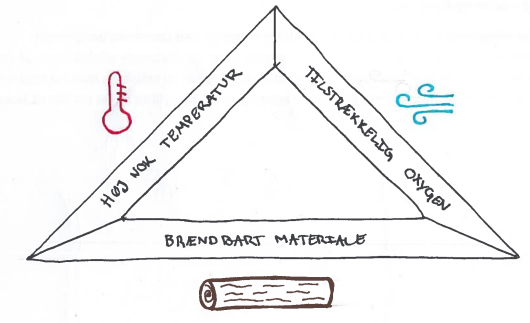 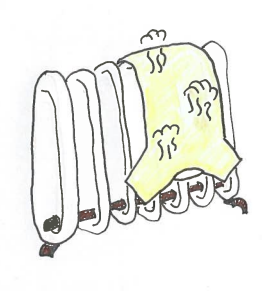 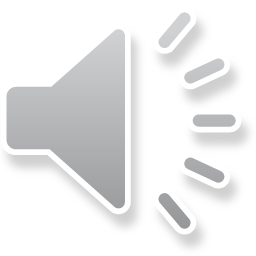 Vand som slukningsmiddel
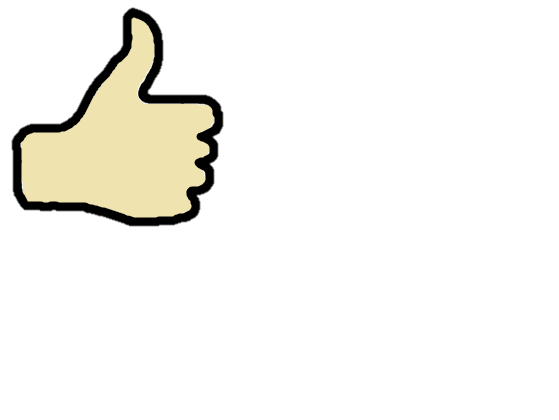 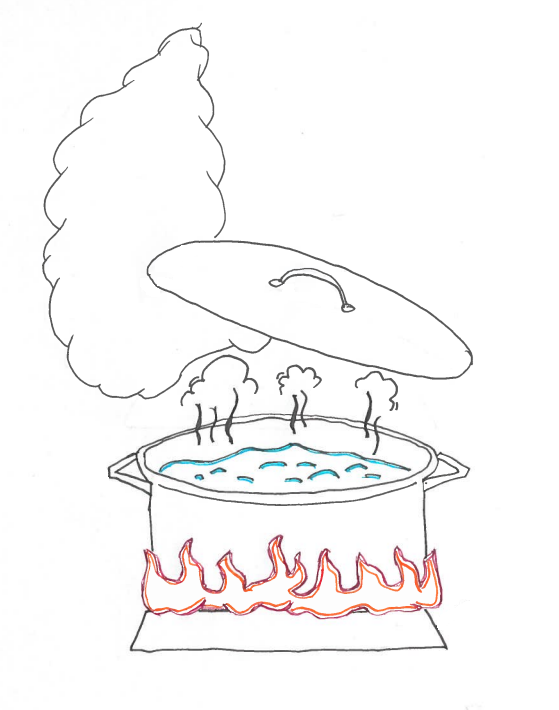 Fordampningsvarme
100◦C til 101◦C
2253 kJ/kg
Varmekapacitet
10◦C til 11◦C
4,18 kJ/kg

10◦C til 100◦C
4,18 x (100-10) = 376,2 kJ
1 L = 1 kg
vand
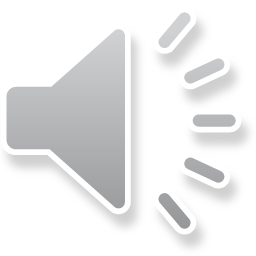 Vand som slukningsmiddel
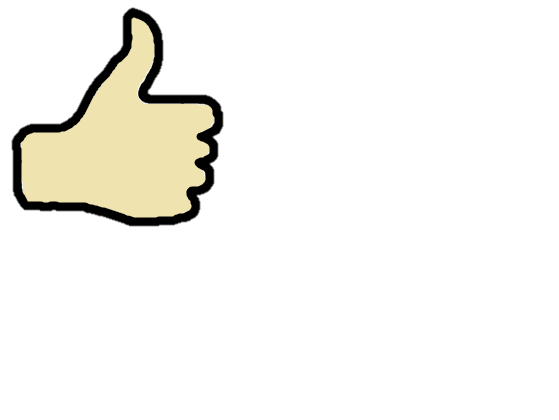 NEDKØLINGSEFFEKTEN
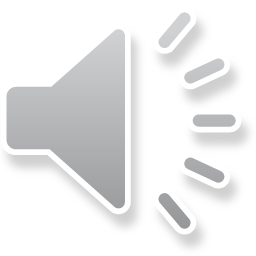